Temat: Zjawisko Dopplera
https://www.youtube.com/watch?v=JG4MOoLMmQ4
https://www.youtube.com/watch?v=L7P3Fca6pk0
Zjawisko Dopplera
Kiedy stoimy przy ruchliwej szosie, możemy usłyszeć zmianę wysokości dźwięku wydawanego przez pojazdy dokładnie          w chwili, gdy nas mijają.

Dźwięk pochodzący od oddalającego się pojazdu jest niższy          od dźwięku, jaki odbieramy, gdy pojazd się do nas zbliża.

Obserwowane zjawisko nosi nazwę zjawiska Dopplera                       i zachodzi wówczas, gdy źródło dźwięku i odbiornik poruszają się względem siebie.
https://www.youtube.com/watch?v=JG4MOoLMmQ4
Zjawisko Dopplera
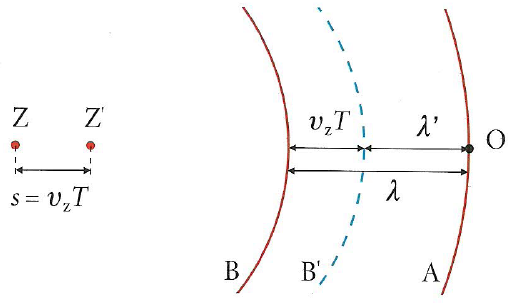 Aby wyjaśnić to zjawisko, wyobraźmy sobie spoczywające punktowe źródło dźwięku Z.
Do odbiornika O dotarła powierzchnia falowa A.

Kolejna powierzchnia B łącząca punkty identycznie wychylone z położenia równowagi, jak te na powierzchni A, znajduje się w odległości λ i dotrze do odbiornika po okresie T.
Zjawisko Dopplera
Jeśli jednak źródło dźwięku Z, wysyłając fale, poruszało się z szybkością υz to w ciągu T przebyło drogę s = υzT.
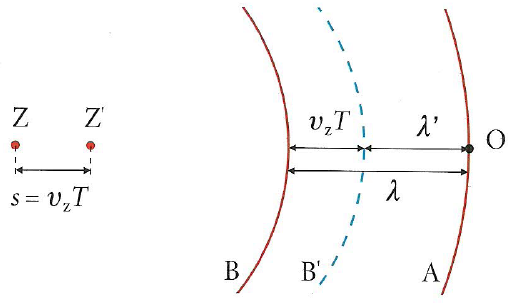 W chwili, w której powierzchnia falowa A dotarła do odbiornika, kolejna powierzchnia falowa łącząca punkty o takiej samej fazie, jak te na powierzchni A, jest s = υzT bliżej niej B’.
Do odbiornika dociera fala o długości:
                                   λ’ = λ – υzT
Zjawisko Dopplera
Skrócił się więc i czas, po którym kolejna powierzchnia falowa dotrze do odbiornika.
Wynosi on teraz T’.
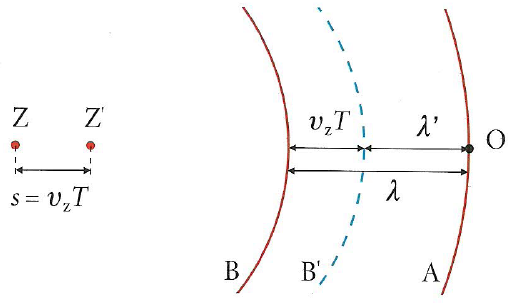 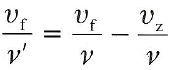 Korzystając z faktu, że λ = υ/ν, otrzymamy:
υz – szybkość źródła dźwięku
υf – szybkość fali dźwiękowej w powietrzu 
ν = 1/T – częstotliwość fali wysyłanej przez źródło
ν’ = 1/T’ – częstotliwość fali odbieranej przez odbiornik
Zjawisko Dopplera
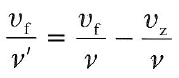 Po przekształceniach wyrażenia                                  



otrzymujemy:
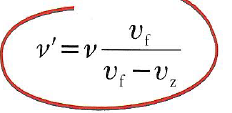 Częstotliwość, a więc i wysokość dźwięku rejestrowana przez odbiornik jest większa od częstotliwości i wysokości dźwięku wysyłanego przez źródło.
Gdy odbiornik zbliża się do nieruchomego źródła Z, to czas T’ upływający między odebraniem dwóch sąsiednich powierzchni falowych będzie krótszy od okresu fali T, ponieważ odbiornik „porusza się na spotkanie” fali.
Zjawisko Dopplera
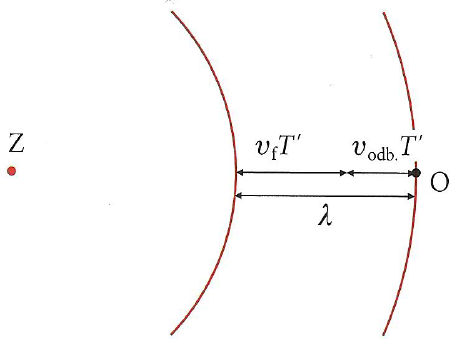 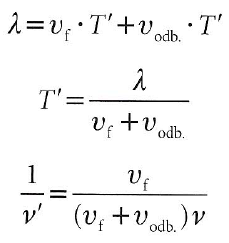 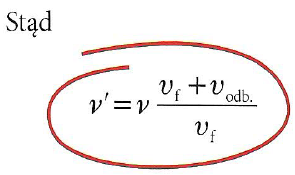 Zjawisko Dopplera
Ogólnie (dla wszystkich przypadków, w których υf i υz lub υodb leżą na tej samej prostej) częstotliwość odbieranej fali wyraża się wzorem:
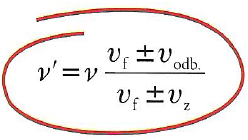 Ten wzór jest słuszny, jeśli przyjmiemy następującą umowę:
Znak „ – ”  stosujemy, gdy prędkość źródła/odbiornika jest zwrócona w stronę, w którą biegnie fala (od źródła do odbiornika), a znak „ + ”, gdy prędkość ta jest zwrócona przeciwnie.
Zjawisko Dopplera –  przykład
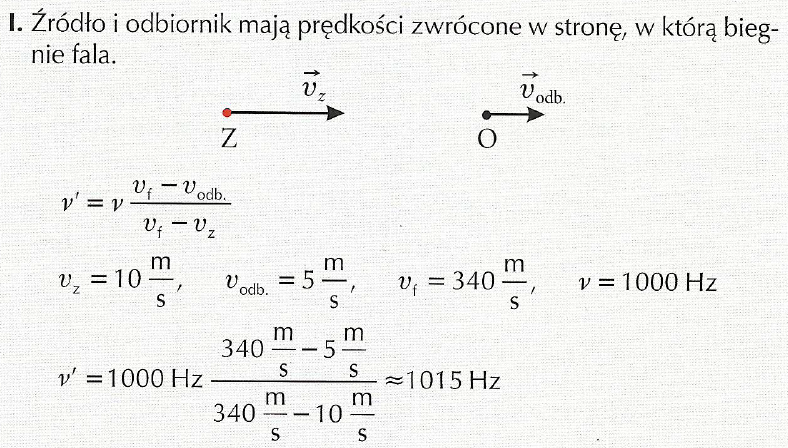 Zjawisko Dopplera –  przykład
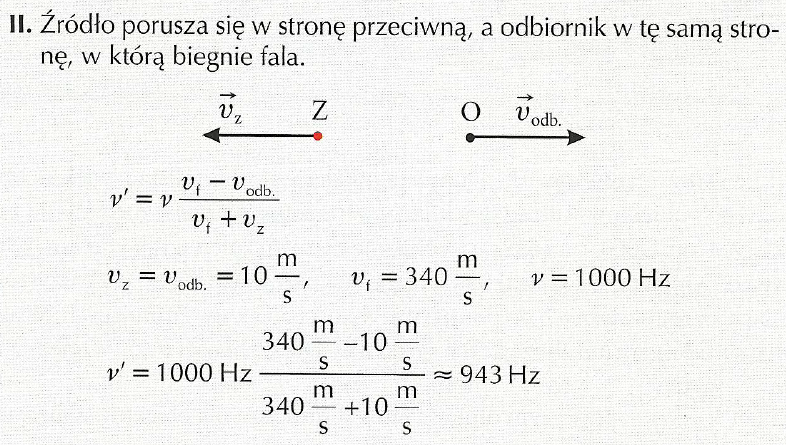 Zjawisko Dopplera –  przykład
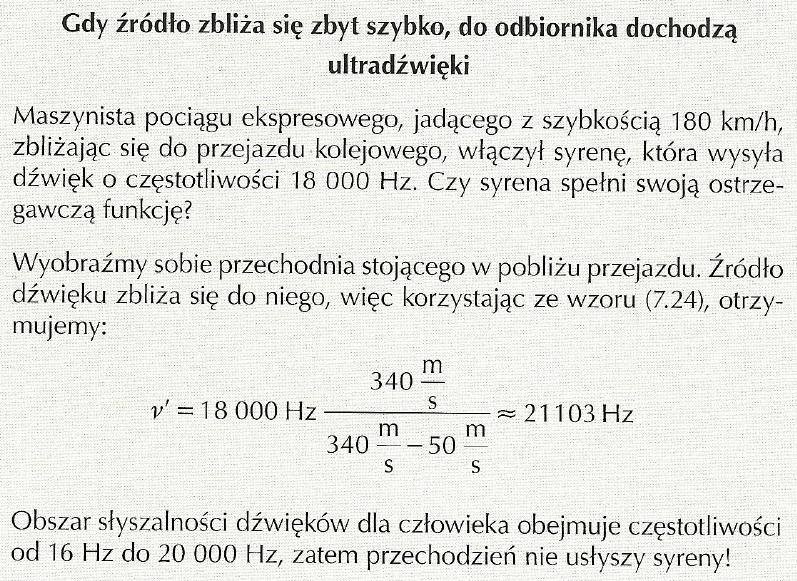 Zjawisko Dopplera
Dzięki wykorzystaniu zjawiska Dopplera można – stosując ultradźwięki – obserwować także ruchy obiektów.

Ultradźwięki znalazły zastosowanie w medycynie zarówno w diagnostyce (np. USG), jak i terapii (rozbijanie kamieni żółciowych i nerkowych).

Zjawisko Dopplera jest charakterystyczne również dla światła.
Zjawisko Dopplera
Wykorzystuje się je w badaniach astronomicznych do pomiaru szybkości obiektów emitujących światło i oddalających się od Ziemi lub zbliżających się do niej.

Dla szybkości υ << c względna zmiana długości fali


przy czym długość fali jest mniejsza dla obiektów zbliżających się do Ziemi, a więc dla tych, które się oddalają.
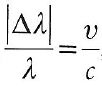 Zjawisko Dopplera
Zadania 1

Częstotliwość dźwięku wydawanego przez klakson samochodu wynosi ν = 800 Hz. 
Samochód jedzie z szybkością υs = 60 km/h. 
Oblicz częstotliwość dźwięku słyszanego przez człowieka stojącego na chodniku, gdy:
A.    samochód zbliża się do niego,
B.    samochód oddala się od niego.
Zjawisko Dopplera
Zadanie 2
Źródło dźwięku o częstotliwości ν = 500 Hz porusza się po okręgu o promieniu r = 1,5 m z częstością kołową ω = 2 rad/s. Nieruchomy obserwator znajduje się w tej samej płaszczyźnie 
co okręgu, w odległości znacznie większej od promienia tego okręgu. 
Oblicz:
A.   najwyższą częstotliwość dźwięku słyszanego przez 
       obserwatora,
B.   najniższą częstotliwość tego dźwięku.